Guia Aprendizagem Virtualpara Professores
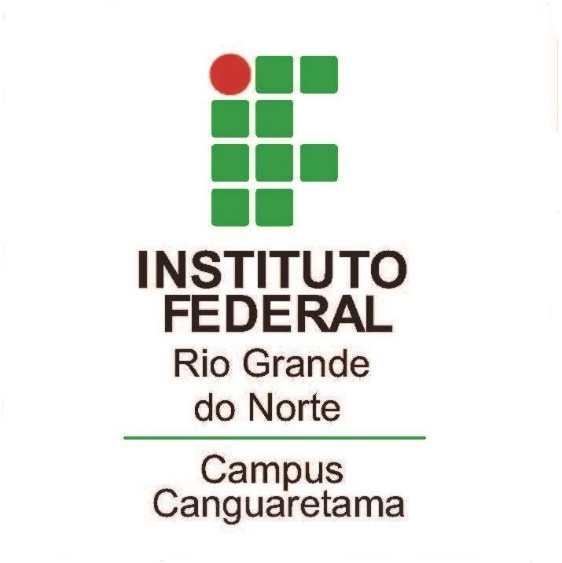 Helber Wagner da Silva
Professor de TI do IFRN Campus Canguaretama
Doutorando em Ciência da Computação (UFRN)
helber.silva@ifrn.edu.br
Roteiro
Aquecimento
O que é AVA?
Edmodo: O que? Pra que? 
Quiz? Eu quero!
Um exercício virtual…
E tem nota!
2
Pra que tanto papel?
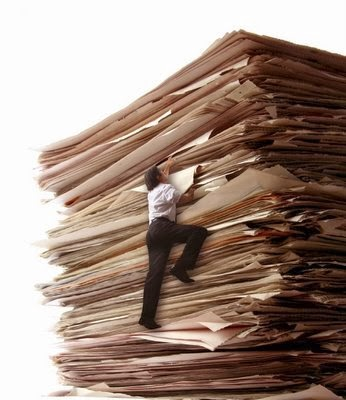 Exercícios
Provas
Trabalhos
+ Papel
- Tempo
3
AVA 
(Ambiente Virtual de Aprendizagem)
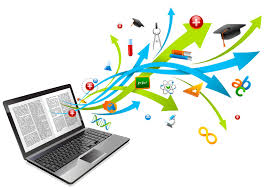 4
Por que investir em Sala Virtual?
5
AVA 
(Ambiente Virtual de Aprendizagem)
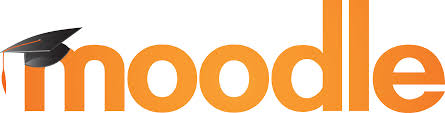 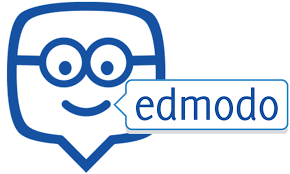 tempo
6
Edmodo
Rede social para fins educacionais
Envio de arquivos (professor/aluno e aluno/professor)
Alertas de atividades
Enquetes
Links para informações úteis
Tudo é registrado: respostas de alunos, atividades enviadas, enquetes respondidas, etc.
Qualquer evento é notificado via email (opcional)
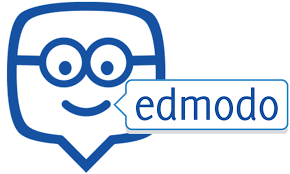 7
Criando uma Conta no Edmodo
1º passo: no Google, digite edmodo portugues
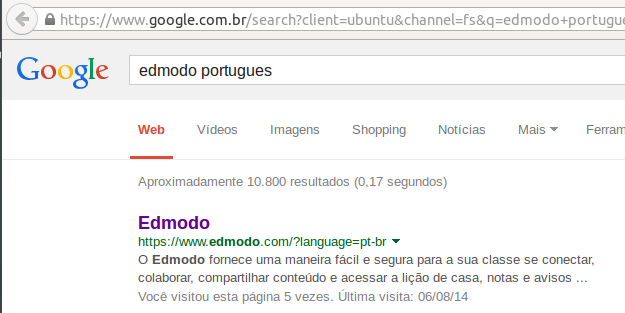 8
Criando uma Conta no Edmodo
2º passo: clique em Estudante
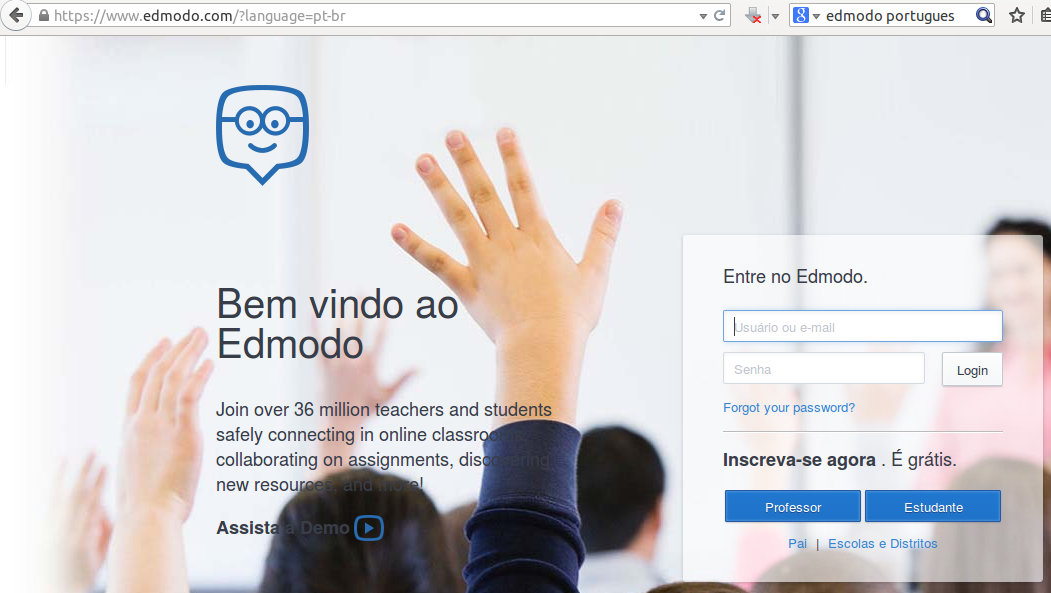 9
Criando uma Conta no Edmodo
3º passo: preencha formulário e clique em Cadastrar
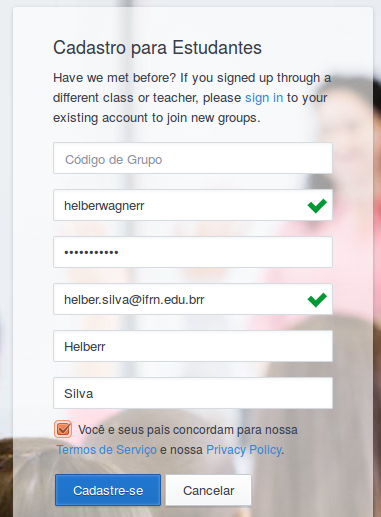 Código de grupo
1
Usuário
2
Senha
3
Email (opcional)
4
Primeiro nome
5
10
Sobrenome
6
Área de Trabalho do Estudante
1
2
3
4
5
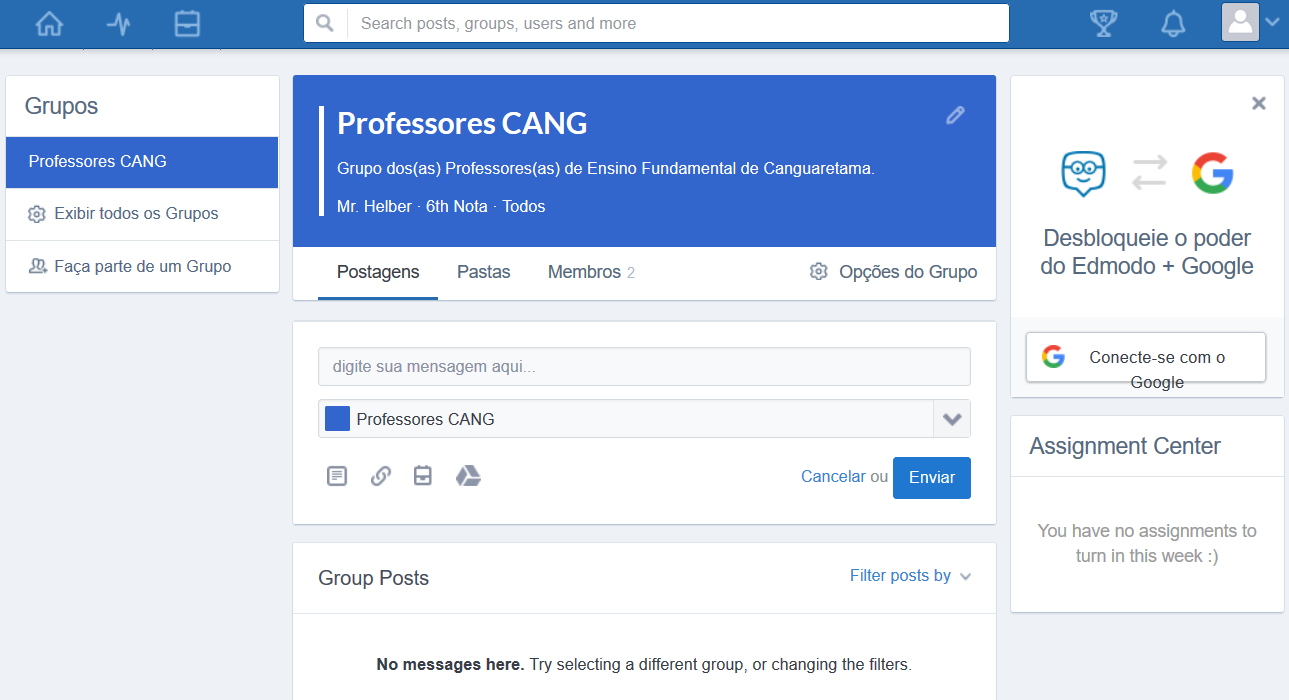 6
7
11
8
Configurando a Conta no Edmodo
1º passo: altere as configurações do perfil
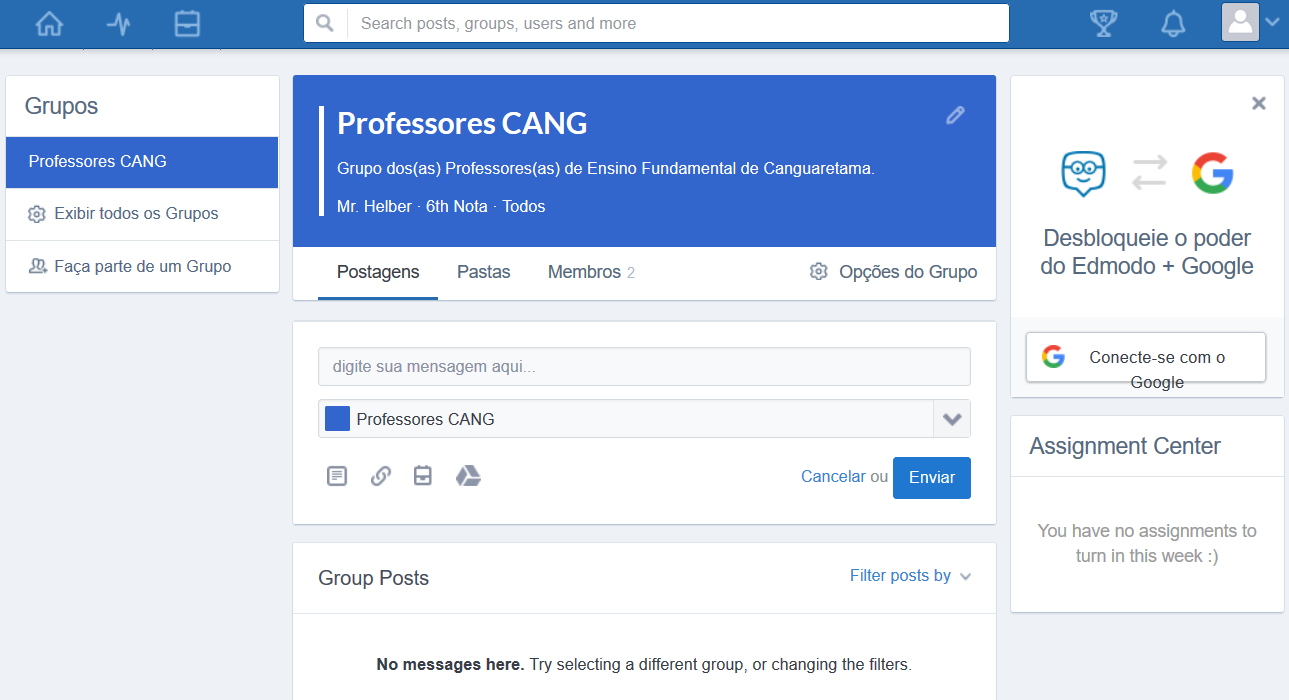 Settings: configurar País (Brazil)
12
Acessando a Disciplina no Edmodo
2º passo: acesse o painel da disciplina
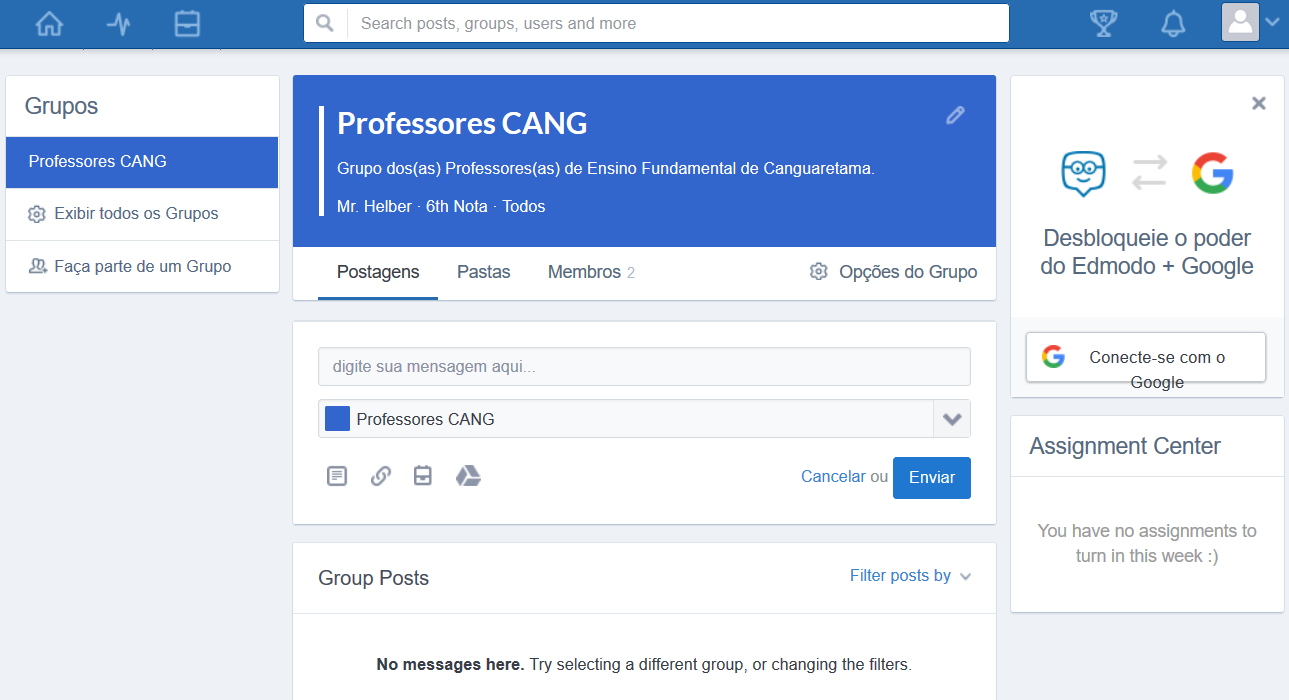 13
Comunicando-se com a turma
Como Estudante, pode digitar e enviar mensagem ao grupo ou ao Professor
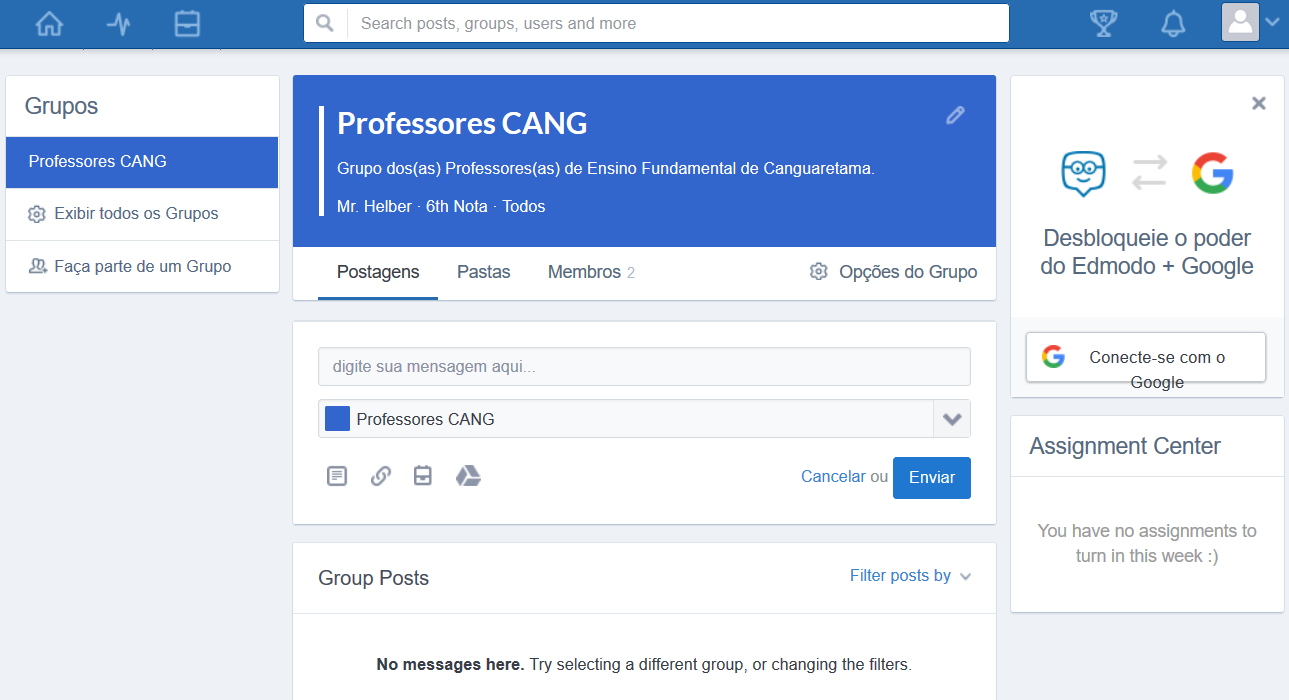 14
Propondo um “quiz” (enquete)
Gerente (Professor) do grupo pode criar um quiz (enquete)
Enquete: uma pergunta ou sentença onde o Estudante pode responder marcando uma opção definida pelo Professor
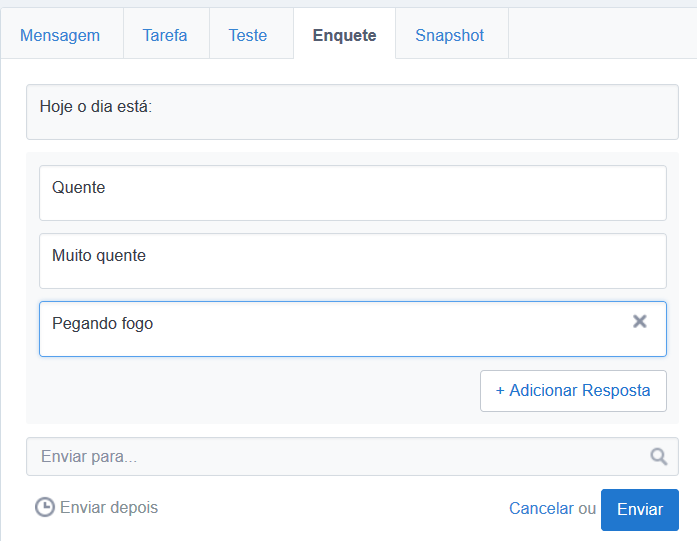 Pergunta
1
Opções
1
2
Adicionar opções
3
2
Destinatário 
(grupo)
4
3
15
4
Resolvendo um “quiz” (enquete)
Criador (gerente) do grupo já criou um quiz (enquete)
Verifique na sua Área de Trabalho notificação da enquete
Quando você responder, o gerente recebe mensagem
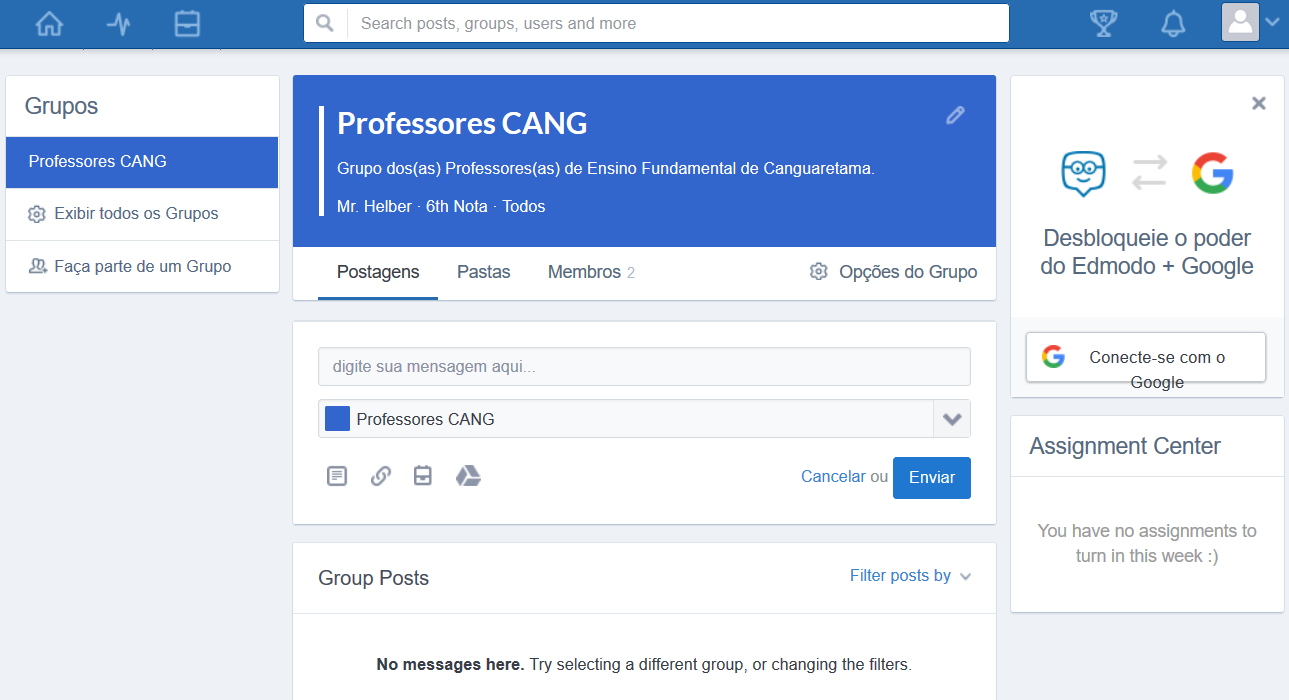 16
Lista de exercícios (Teste)
Gerente (Professor) do grupo pode criar lista de exercícios (Teste)
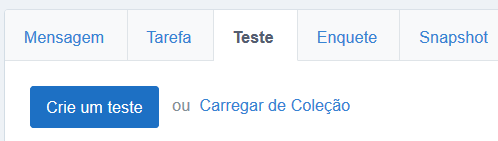 1
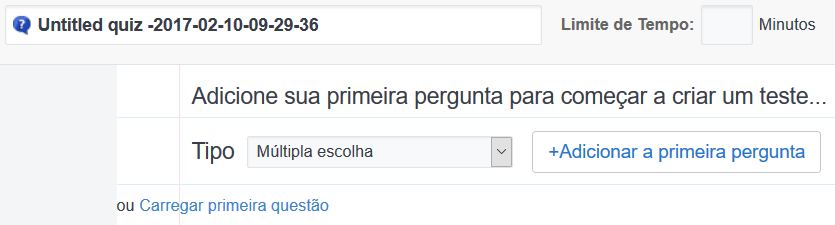 2
17
Lista de exercícios (Teste)
Gerente (Professor) do grupo pode criar lista de exercícios (Teste)
10
3
4
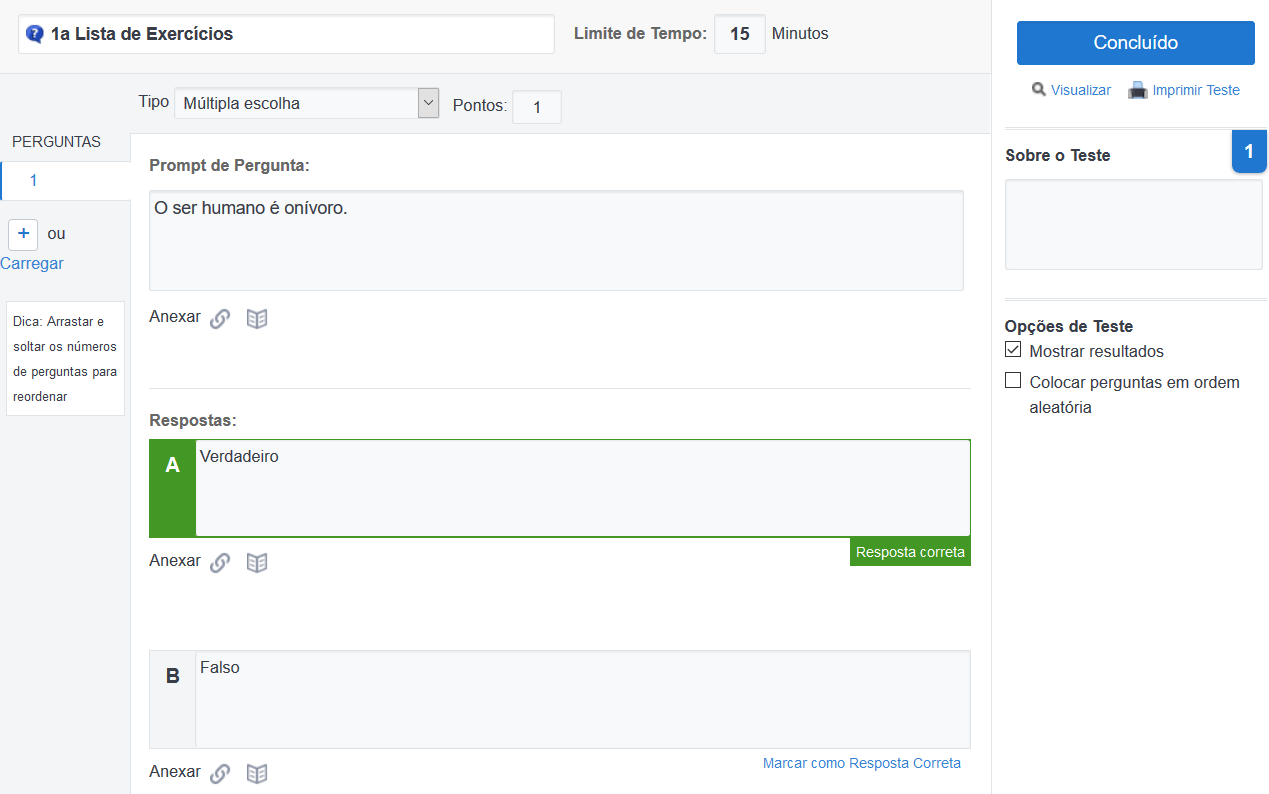 5
7
6
9
8
18
Resolvendo Teste
Criador (gerente) do grupo já criou uma Lista de Exercícios (Teste)
Verifique na sua Área de Trabalho notificação do Teste
Quando você responder, o gerente recebe mensagem
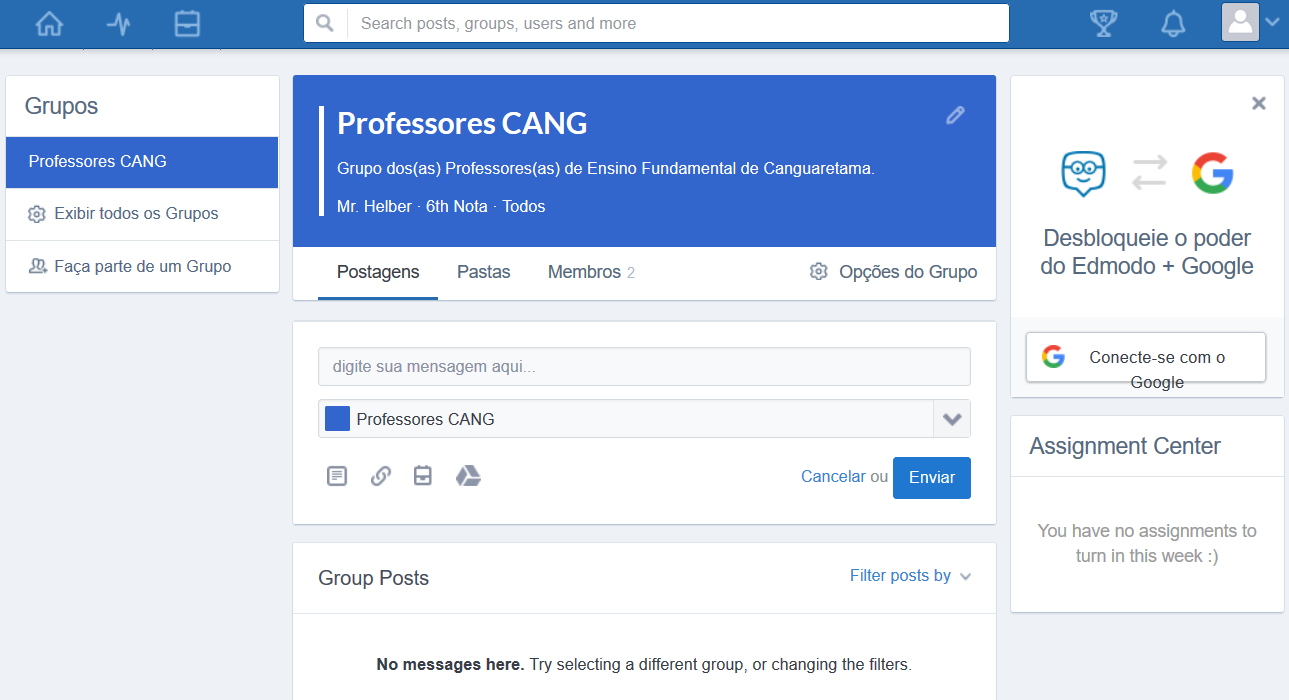 19
Perguntas?
helber.silva@ifrn.edu.br